Mengenal Suku yang Ada di Indonesia
Indonesia sangat luas yang terbentang dari Sabang sampai Merauke. Oleh sebab itu di Indonesia terdapat banyak suku bangsa. Meskipun demikian kita harus hidup rukun dan saling menghargai.
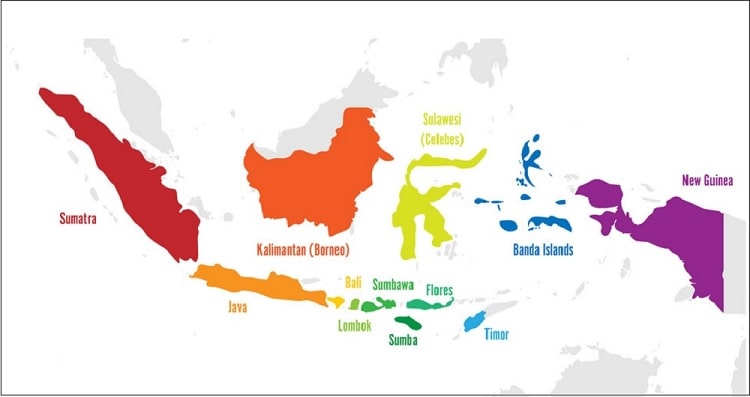 4  suku yang akan kita pelajari:
1
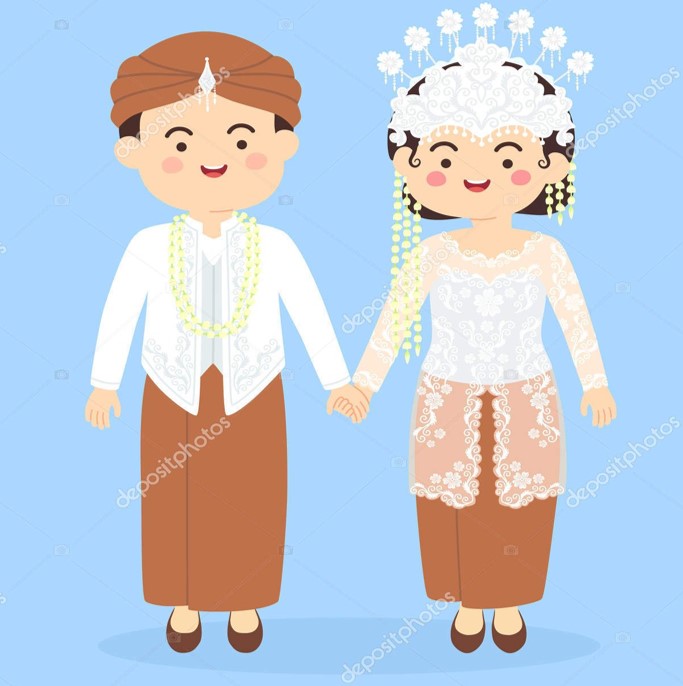 Jawa barat
Suku Sunda
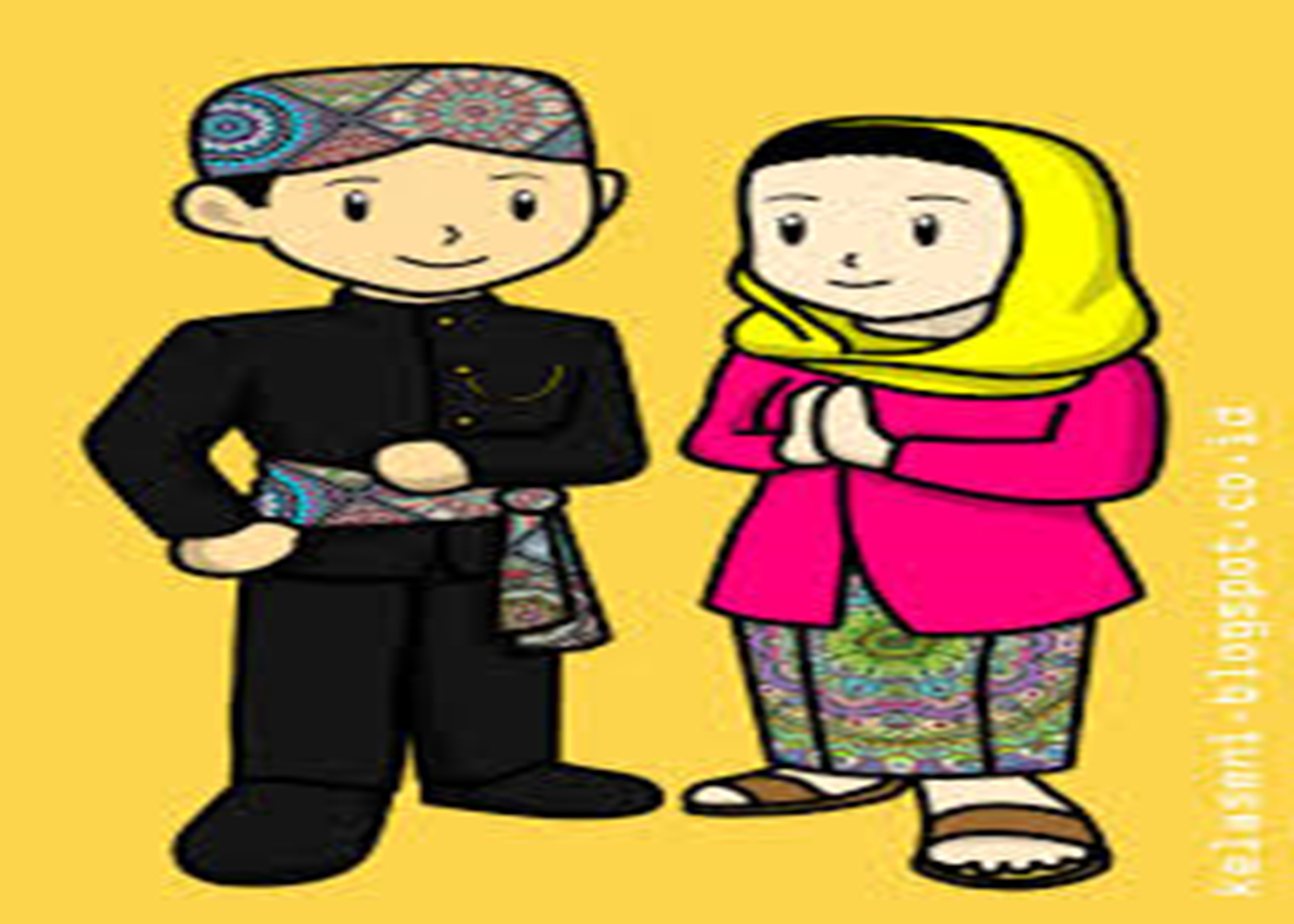 2
DKI Jakarta
Suku Betawi
3
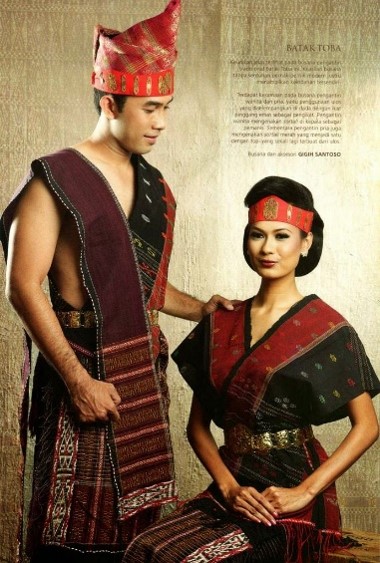 Sumatera Utara
Suku Batak
4
Jawa Tengah
Yokyakarta
Jawa Timur
Suku Jawa
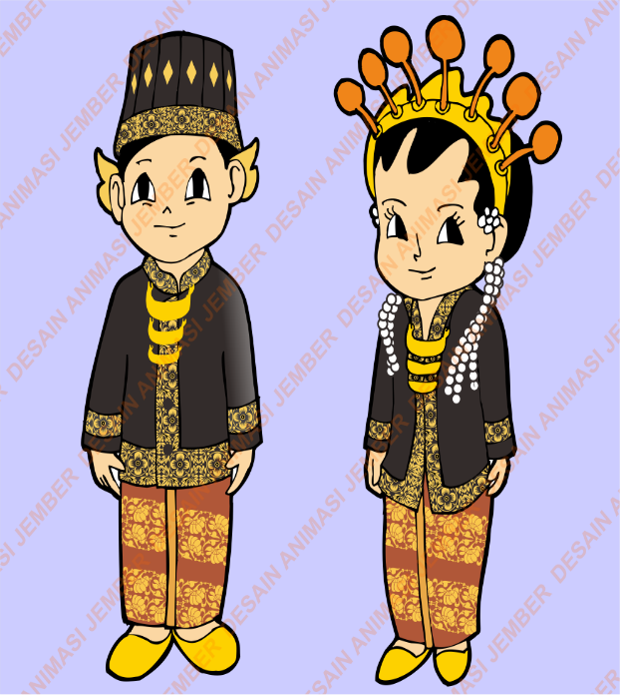 Walaupun kita berbeda suku kita harus tetap menjaga persatuan dan kesatuan supaya tercipta kerukunan dan kedamaian dengan cara:
1. Saling menghormati dan
2. Tidak mengejek atau membeda    bedakan suku orang lain.